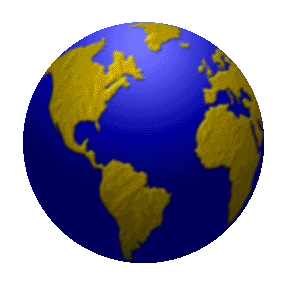 Trường THCS Long Hậu
CHÀO MỪNG THAM GIA LỚP HỌC TRỰC TUYẾN
Địa lí 9
GV: Võ Trường Giang
Tiết 21 - Bài 20
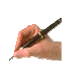 VÙNG BẮC TRUNG BỘ
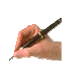 I. Vị trí địa lí và giới hạn lãnh thổ
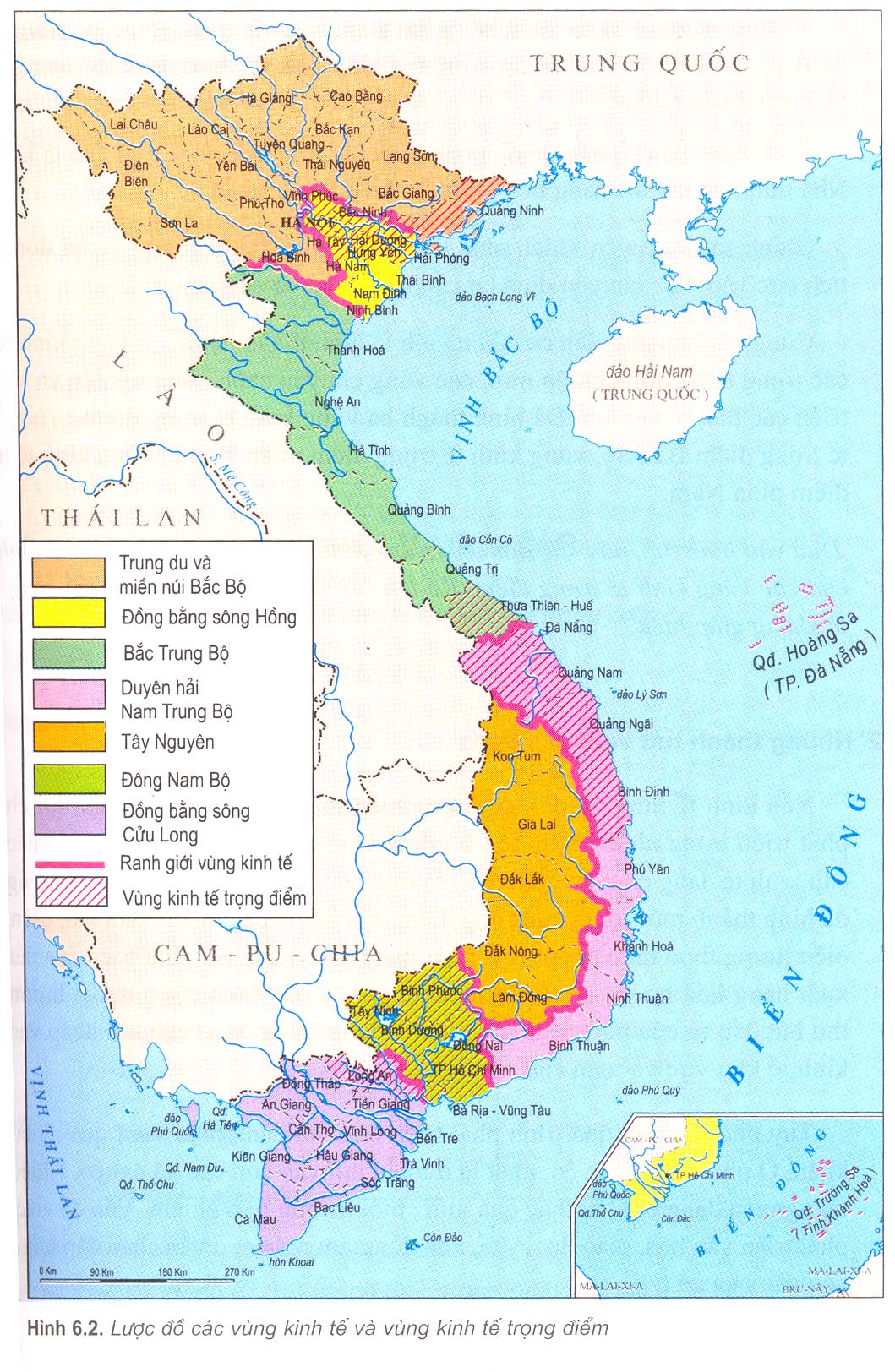 Bảng thống kê diện tích các vùng kinh tế Việt Nam
Vùng
Diện tích
Thứ tự
Km2
%
Trung du & miền núi Bắc Bộ
100.965
30.7
1
Đồng bằng sông Hồng
14.806
4.5
7
Bắc Trung Bộ
51.513
15.6
3
Duyên hải Nam Trung Bộ
44.254
13.5
4
Tây Nguyên
54.475
16.5
2
Đông Nam Bộ
23.550
7.1
6
Đồng bằng sông Cửu Long
39.734
12.1
5
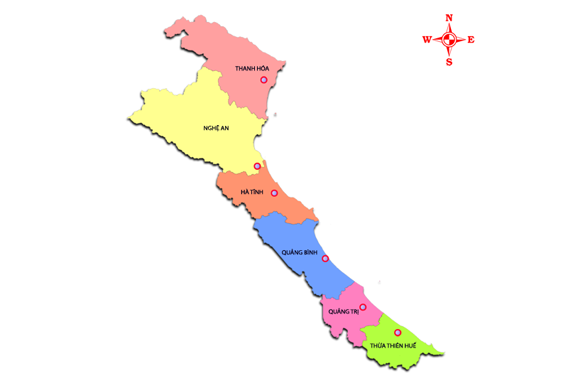 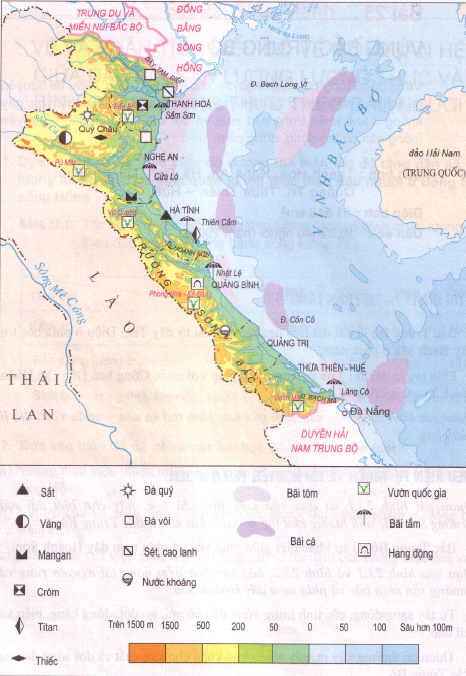 Dãy Tam Điệp.
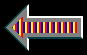 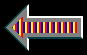 Dãy Bạch mã
Hãy xác định giới hạn lãnh thổ và nêu ý nghĩa vị trí địa lí của vùng.
H×nh 23.1 L­ược ®å tù nhiªn vïng B¾c Trung Bé
I. Vị trí địa lí và giới hạn lãnh thổ
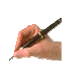 - Tiếp giáp:
+ Phía Bắc giáp Trung du và miền núi Bắc Bộ, Đồng bằng sông Hồng.
+ Phía Nam giáp Duyên hải Nam Trung Bộ.
+ Phía đông giáp biển Đông.
+ Phía Tây giáp Lào.
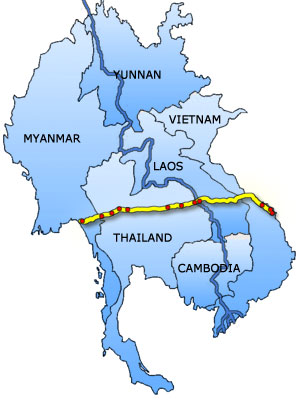 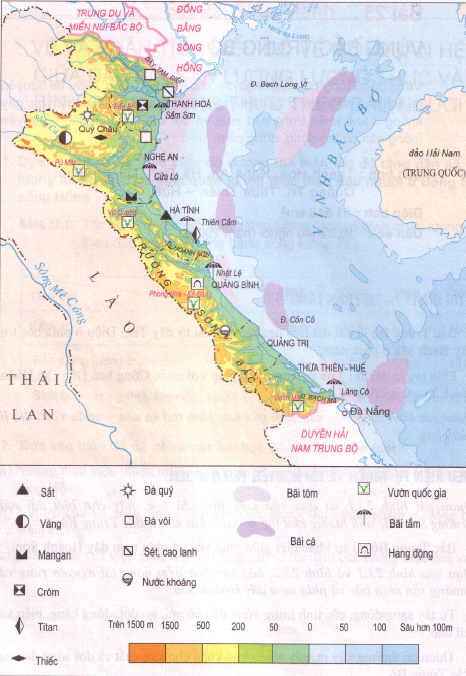 Tuyến hành lang kinh tế Đông - Tây
Lược đồ tự nhiên vùng Bắc Trung Bộ
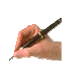 - Lãnh thổ hẹp ngang
- Ý nghĩa: Cầu nối giữa miền Bắc và miền Nam, cửa ngõ của các nước tiểu vùng sông Mê Công ra biển Đông, cửa ngõ hành lang Đông - Tây
II. Điều kiện tự nhiên và tài nguyên thiên nhiên
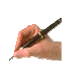 1. Đặc điểm
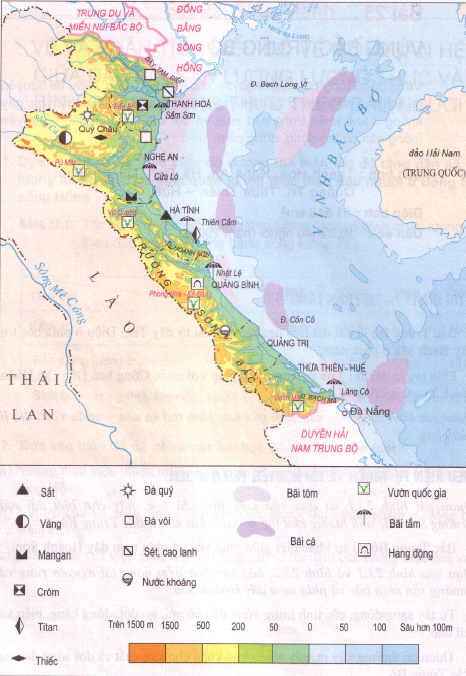 Gió tây nam
Gió đông bắc
Quan sát hình 23.1 và kiến thức đã học, hãy cho biết dãy  Trường Sơn Bắc ảnh hưởng như thế nào đến khí hậu ở Bắc Trung Bộ ?
Hòanh Sơn
Dãy    tr­ường    sơn   bắc
Dãy Trường Sơn Bắc gây hiệu ứng gió Tây khô nóng vào mùa hè (gió Lào)
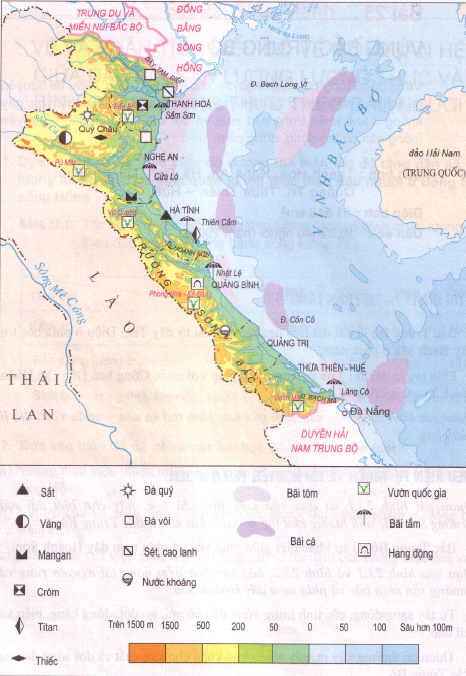 Gió tây nam
Gió đông bắc
Gió Đông Bắc gây mưa nhiều từ cuối hạ sang thu
mm
0C
Biểu đồ nhiệt độ và lượng mưa ở Quảng Bình
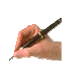 - Dãy trường sơn bắc có ảnh hưởng sâu sắc đến khí hậu của vùng
+ Thiên nhiên có sự phân hóa giữa phía bắc và phía nam dãy Hoành Sơn.
+ Từ tây sang đông tỉnh nào cũng có núi, gò đồi, đồng bằng, biển và hải đảo.
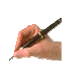 2.Thuận lợi
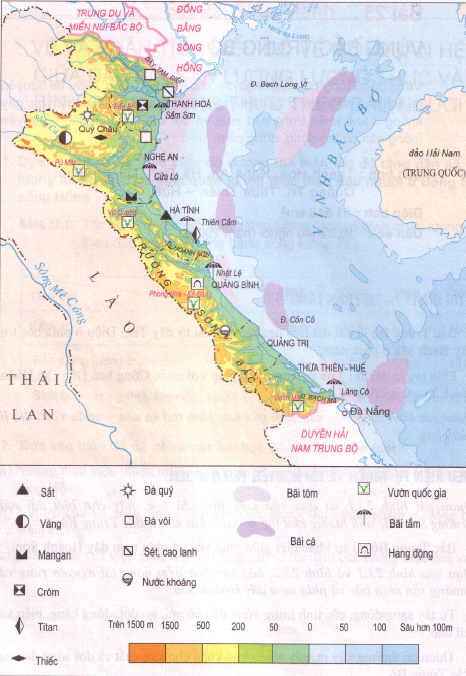 39%
BẮC HOÀNH SƠN
61%
Hình 23.1. LƯỢC ĐỒ TỰ NHIÊN VÙNG BẮC TRUNG BỘ
NAM HOÀNH SƠN
DÃY HOÀNH SƠN
Quan sát hình 23.1 và 23.2 hãy so sánh và nhận xét tiềm năng tài nguyên rừng và khoáng sản phía bắc và phía nam dãy Hoành Sơn ?
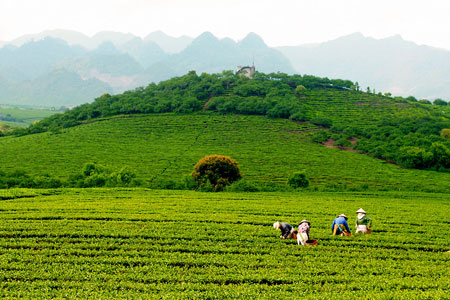 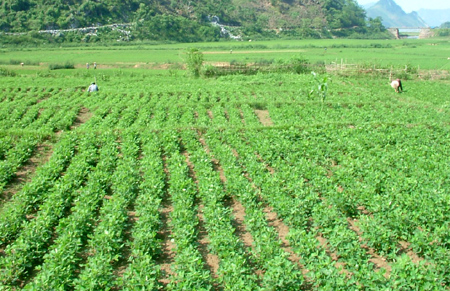 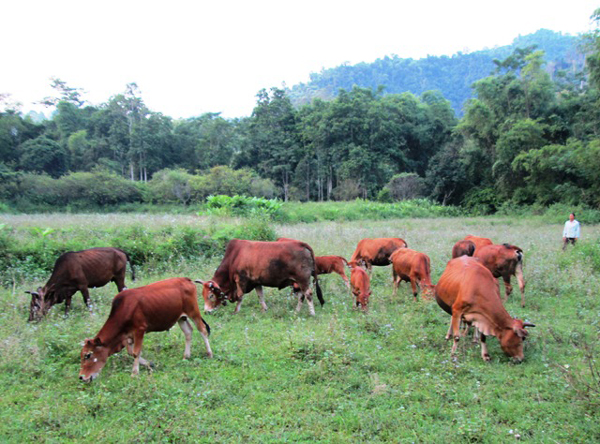 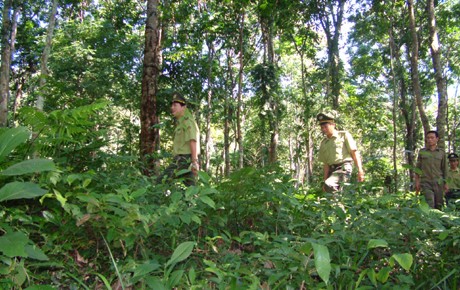 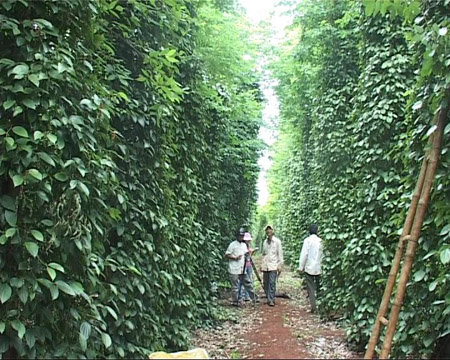 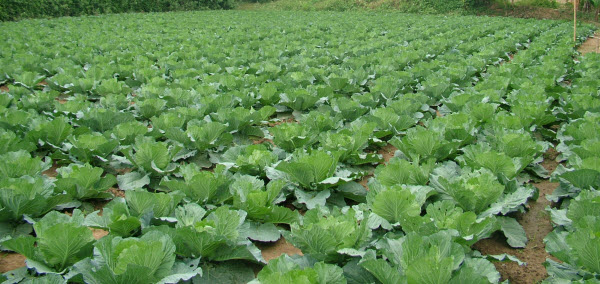 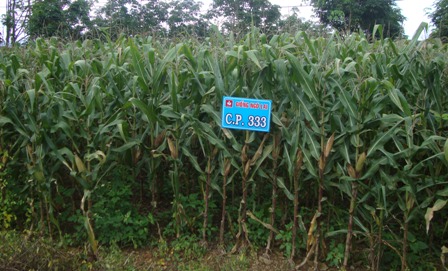 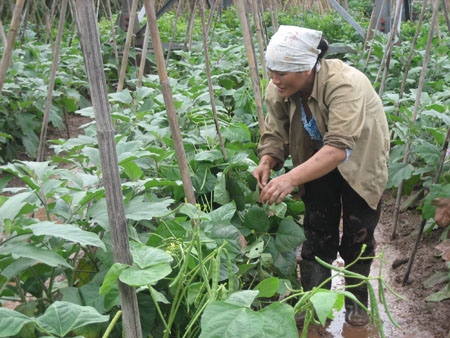 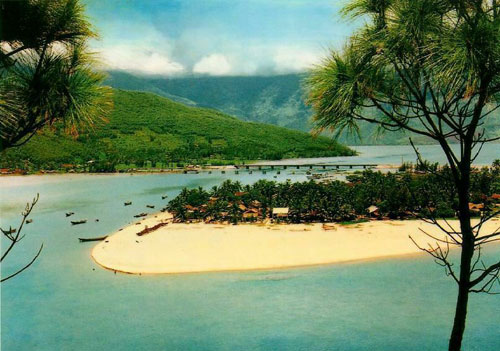 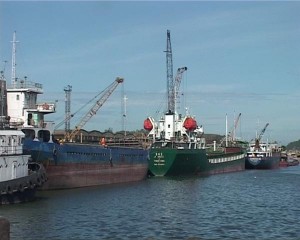 Bãi biển Lăng Cô
Cảng Cửa Lò
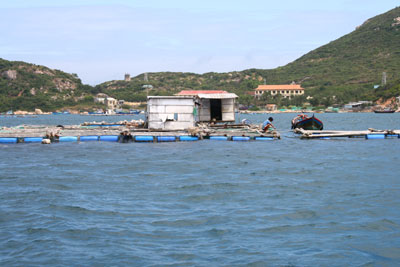 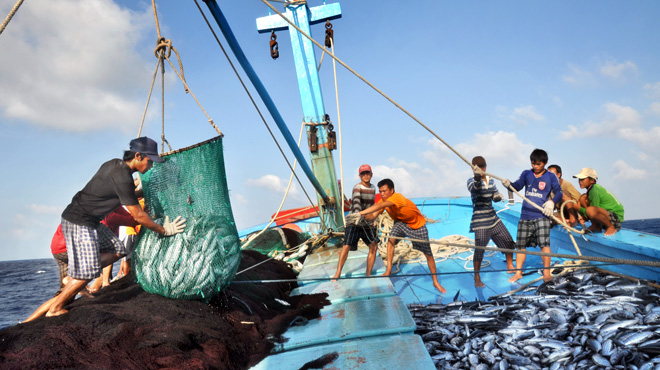 Đánh bắt thủy sản
Nuôi cá
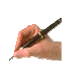 - Có một số tài nguyên quan trọng ( rừng, khoáng sản, du lịch, biển ).
3. Khó khăn
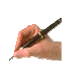 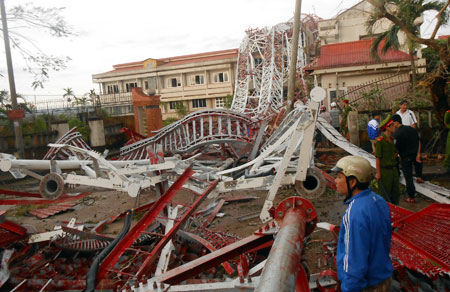 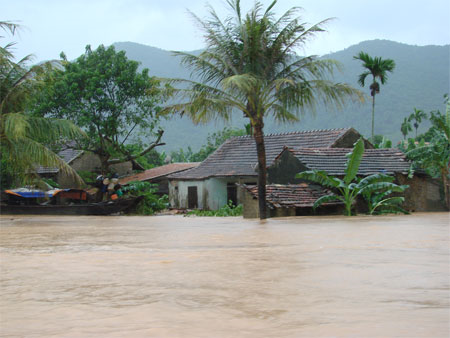 Bão
Lũ lụt
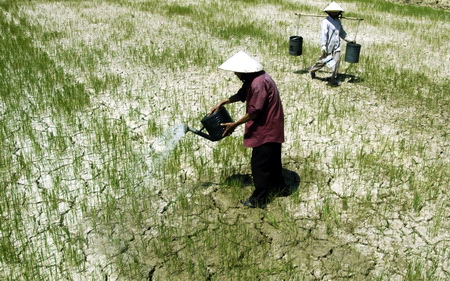 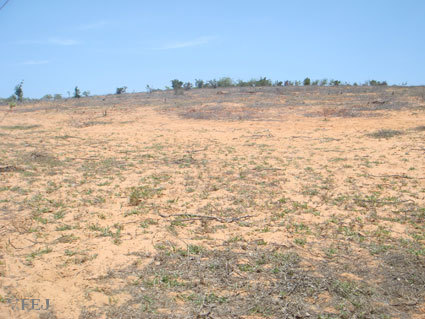 Hạn hán
Cát lấn
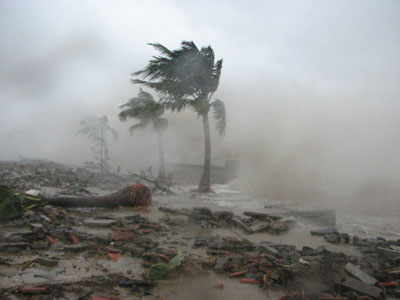 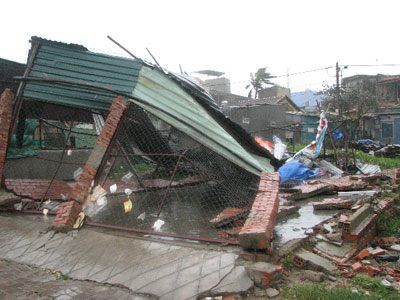 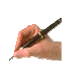 - Thiên tai thường xảy ra (bão, lũ lụt, hạn hán, gió nóng tây nam, cát bay)
Thủy điện Bản Vẽ trên sông Cả
Công trình thủy lợi ở Hưng Lợi (Nghệ An)
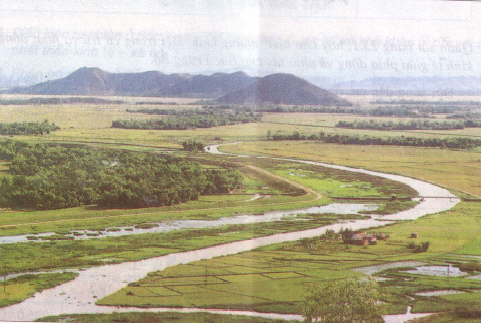 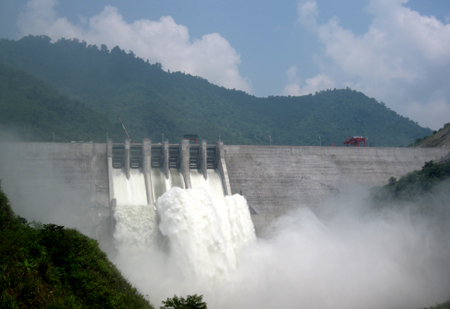 Một số biện pháp hạn chế thiên tai
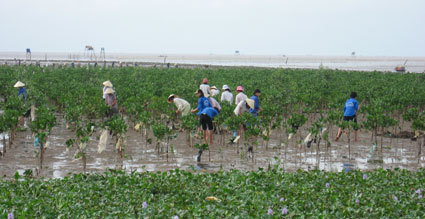 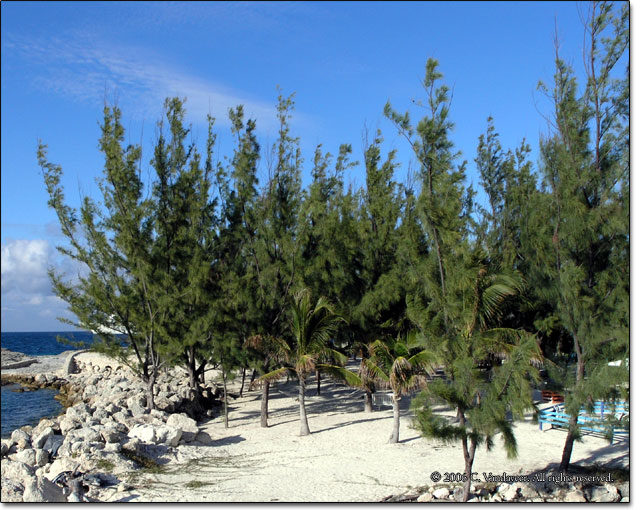 Rừng ngập mặn
Rừng chắn cát
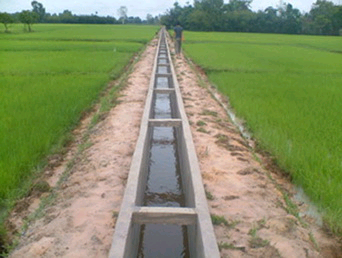 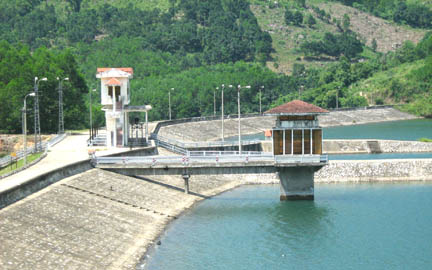 Công trình thủy lợi
Hồ chứa nước
Thiên tai
Lũ, bão, áp thấp nhiệt đới, lốc, lũ quét, hạn, xói lở bờ sông, bờ biển
Vấn đề phòng chống + ứng phó với biến đổi khí hậu
Chuyển đổi cơ cấu cây trồng, vật nuôi
Dự báo thời tiết chính xác.
Xây dựng và củng cố hệ thống đê…
- Phát triển có khoa học hệ thống thủy lợi
Bảo vệ và quản lí tốt diện tích rừng
Quy hoạch hợp lí khu dân cư, khu công nghiệp.
Huy động tổng hợp các lực lượng phụ trách…
Tuyên truyền giáo dục ý thức người dân…
Có các chính sách khoa học phù hợp với từng tỉnh, thành phố.
- …..
Trình bày được vấn đề phòng chống thiên tai và ứng phó với biến đổi khí hậu ở Bắc Trung Bộ.
III. ĐẶC ĐIỂM DÂN CƯ, XÃ HỘI
(Học sinh tự học)
Bảng 23.1. Một số khác biệt trong cư trú và hoạt động kinh tế ở Bắc Trung Bộ
Hãy cho biết những khác biệt trong cư trú và hoạt động kinh tế giữa phía đông và phía tây của Bắc Trung Bộ.
Một số chỉ tiêu phát triển dân cư xã hội ở Bắc Trung Bộ (1999)
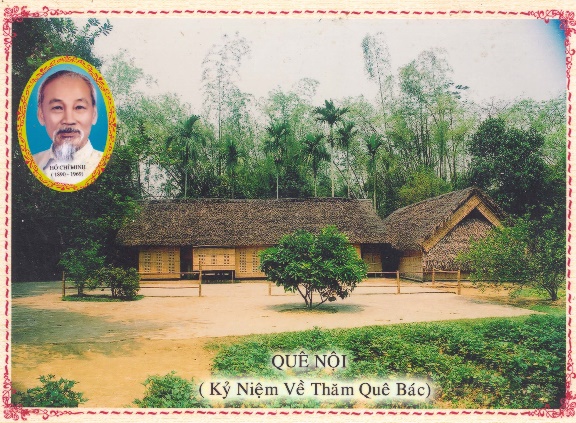 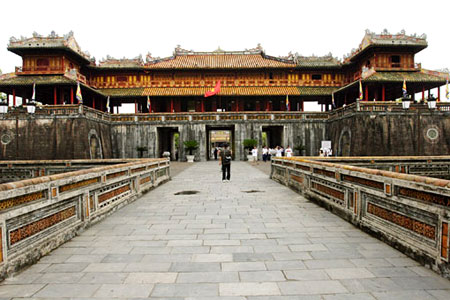 Làng sen
Cố đô huế
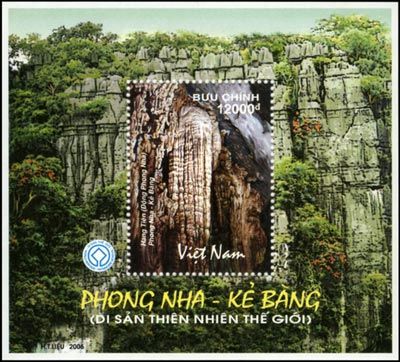 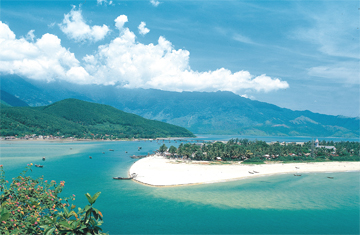 Bãi biển Lăng Cô
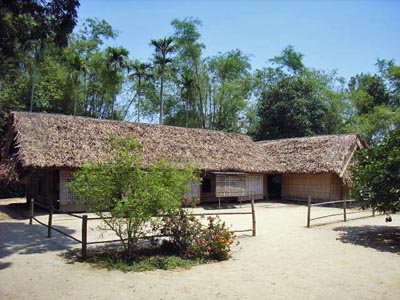 Cố đô Huế
Ngôi nhà Bác Hồ
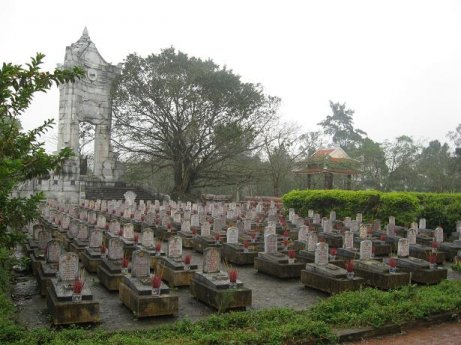 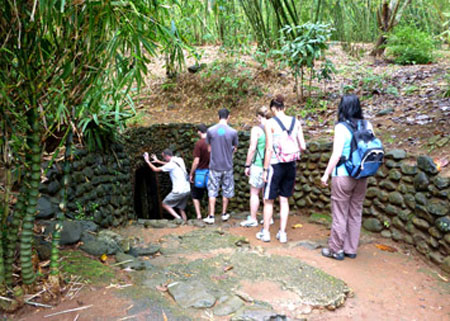 Nghĩa trang Trường Sơn
Địa đạo Vịnh Mốc
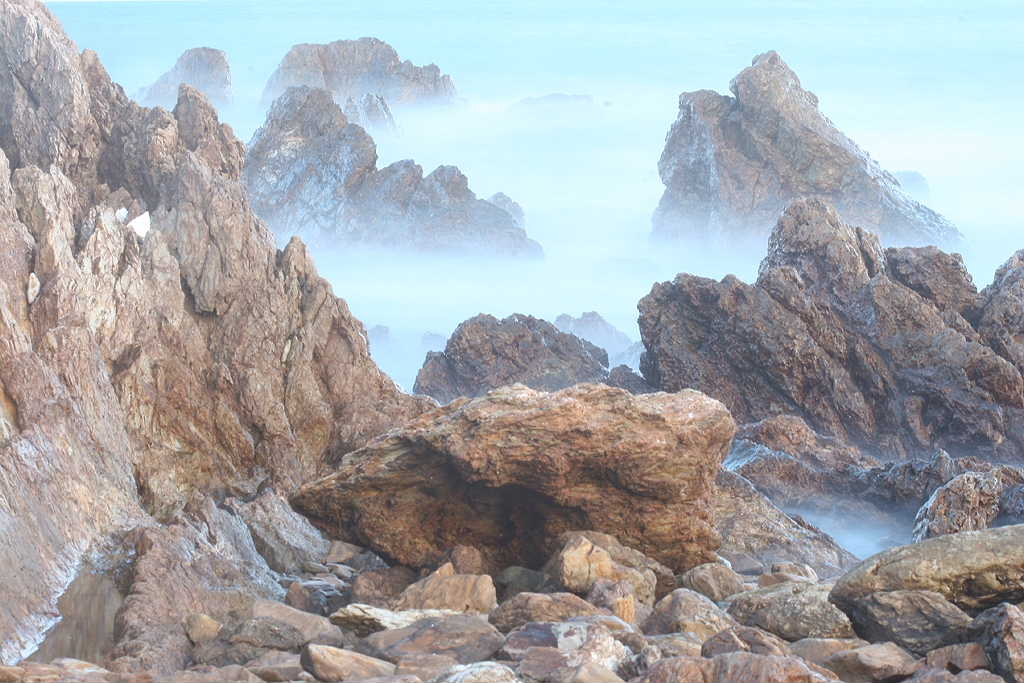 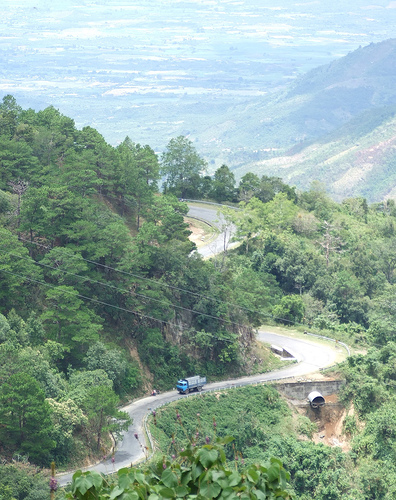 Cửa Lò ( Nghệ An )
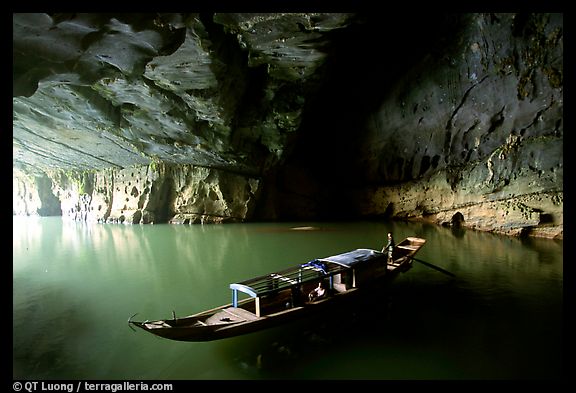 Đường Hồ Chí Minh
Động Phong Nha - Kẻ Bàng
III. Đặc điểm dân cư - xã hội 
1. Đặc điểm
 +  Địa bàn cư trú của 25 dân tộc.
 + Phân bố dân cư và hoạt động kinh tế có sự khác biệt từ tây sang đông.
2.Thuận lợi
 Lực lượng lao động dồi dào, có truyền thống lao động cần cù, giàu nghị lực và kinh nghiệm trong đấu tranh với thiên nhiên.
3. Khó khăn
 Mức sống chưa cao, cơ sở vật chất kĩ thuật còn hạn chế.
Luyện tập
Câu 1: Ranh giới tự nhiên phía Bắc của vùng Bắc Trung Bộ là
dãy Hoành Sơn.	 	
B. dãy Bạch Mã.	
C. dãy Tam Điệp.		
D. dãy Hoàng Liên Sơn.
Câu 2: Di sản thiên nhiên thế giới ở vùng Bắc Trung Bộ là
Di tích Mỹ Sơn.				
B. Nhã nhạc cung đình Huế.
C. Cố đô Huế.					
D. động Phong Nha.
Câu 3: Loại thiên tai nào không phổ biến ở Bắc Trung Bộ ?
Hoang mạc hóa.
B. Bão lũ.
C. Nhiễm mặn, cát lấn.
D. Gió Lào khô nóng.
Câu 4: Thiên nhiên Bắc Trung Bộ không có đặc điểm này
Lãnh thổ hẹp ngang, mưa vào thu đông.
B. Bờ biển rất khúc khuỷu, nhiều vũng vịnh nước sâu.
C. Có sự phân hóa từ tây sang đông và từ bắc xuống nam.
D. Các tỉnh phía nam có nhiều cồn cát ven biển.
Vận dụng
- Về học bài
- Chuẩn bị bài mới